Xem tranh rồi trả lời các câu hỏi sau:
1
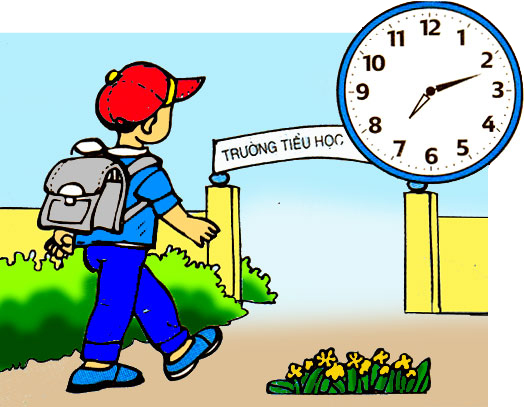 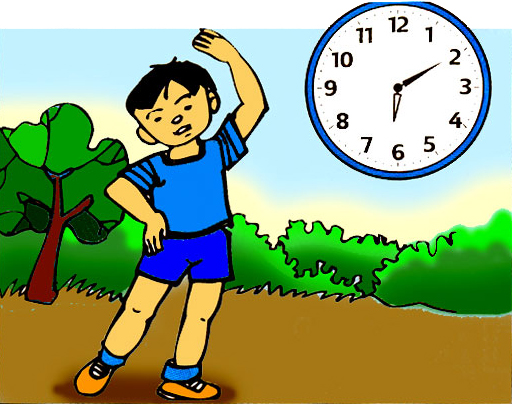 a) An tập thể dục lúc mấy giờ?
b) An đến trường lúc mấy giờ?
An tập thể dục lúc 6 giờ 10 phút
An đến trường lúc 7 giờ 10 phút
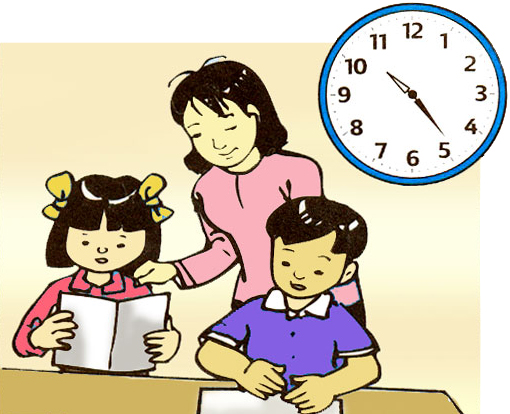 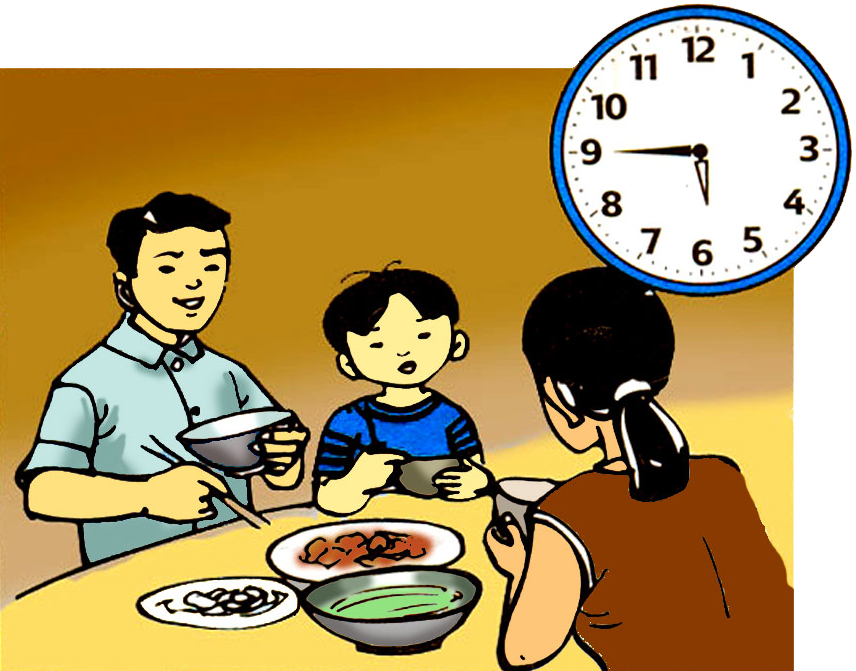 c) An đang học bài ở lớp lúc mấy giờ?
d) An ăn cơm chiều lúc mấy giờ?
An đang học bài ở lớp lúc 10 giờ 25 phút
An ăn cơm chiều lúc 6 giờ 45 phút
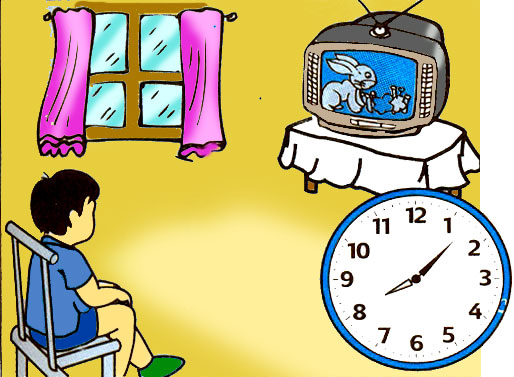 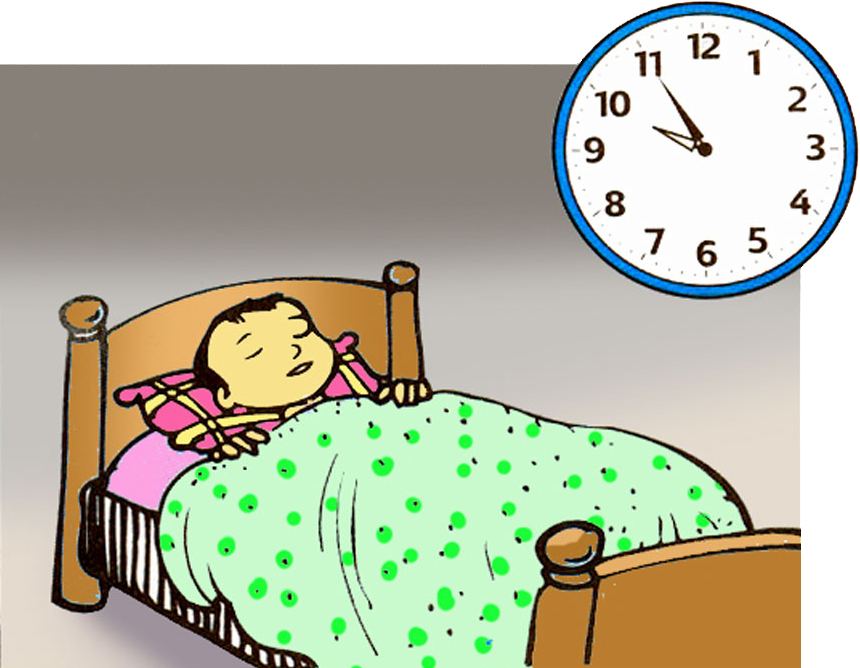 e) An đang xem truyền hình lúc mấy giờ?
g) An đang ngủ lúc mấy giờ?
An đang ngủ lúc 10 giờ 55 phút.
An đang xem truyền hình lúc 8 giờ 5 phút
Vào buổi chiều hoặc buổi tối, hai đồng hồ nào chỉ cùng thời gian?
2
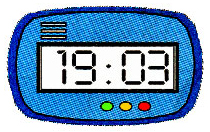 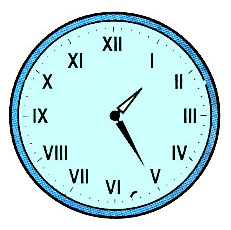 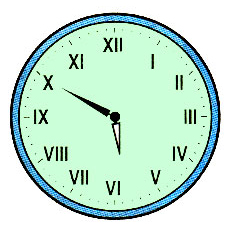 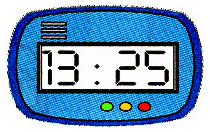 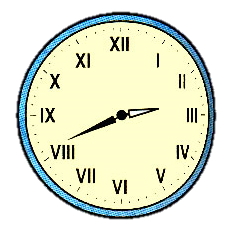 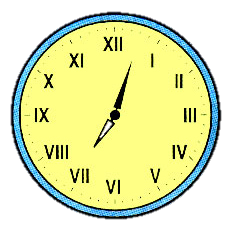 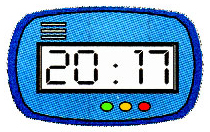 A
D
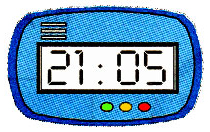 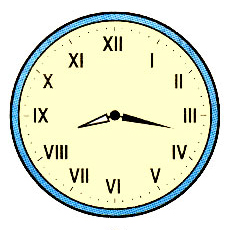 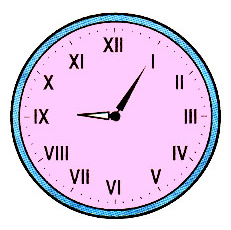 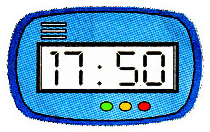 B
E
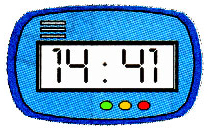 C
G
Trả lời các câu hỏi sau:
3
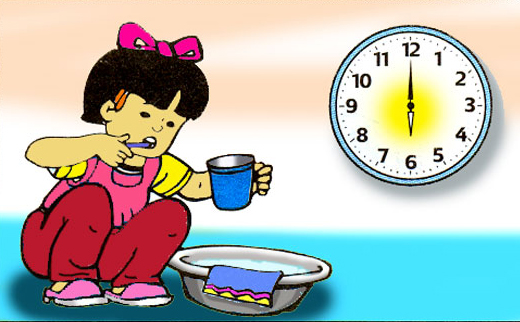 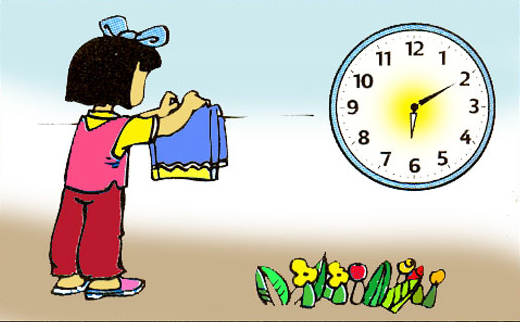 Hà đánh răng và rửa mặt trong bao nhiêu phút?
Đáp án: 10 phút
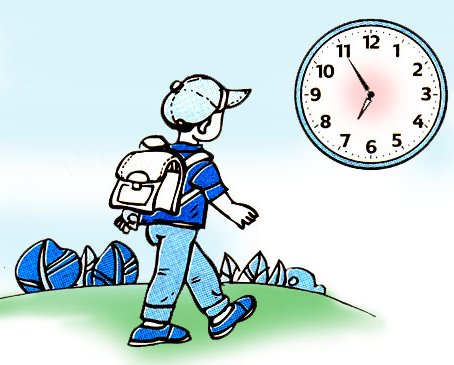 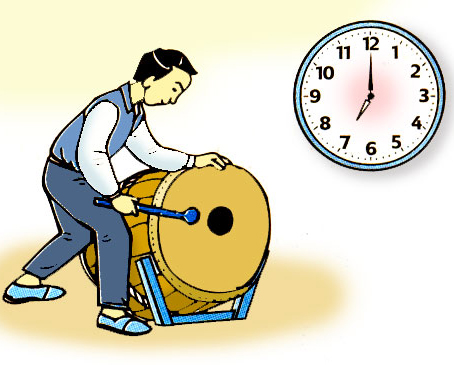 Từ 7 giờ kém 5 phút đến 7 giờ là bao nhiêu phút?
Đáp án: 5 phút
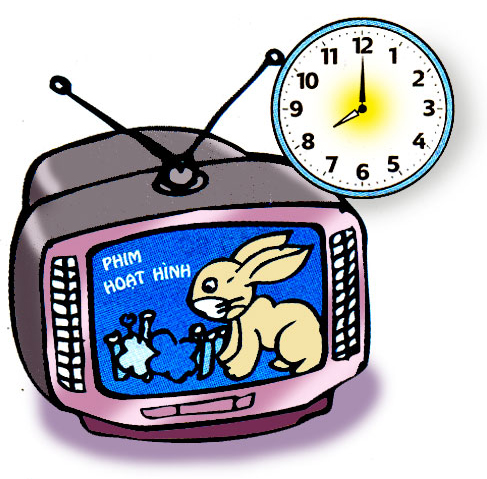 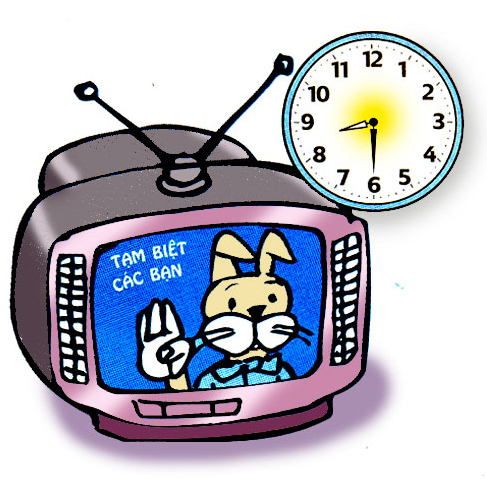 Bắt đầu
Kết thúc
Chương trình phim hoạt hình kéo dài trong bao nhiêu phút?
Đáp án: 30 phút